Кәсіби бағдар беру жұмыстары
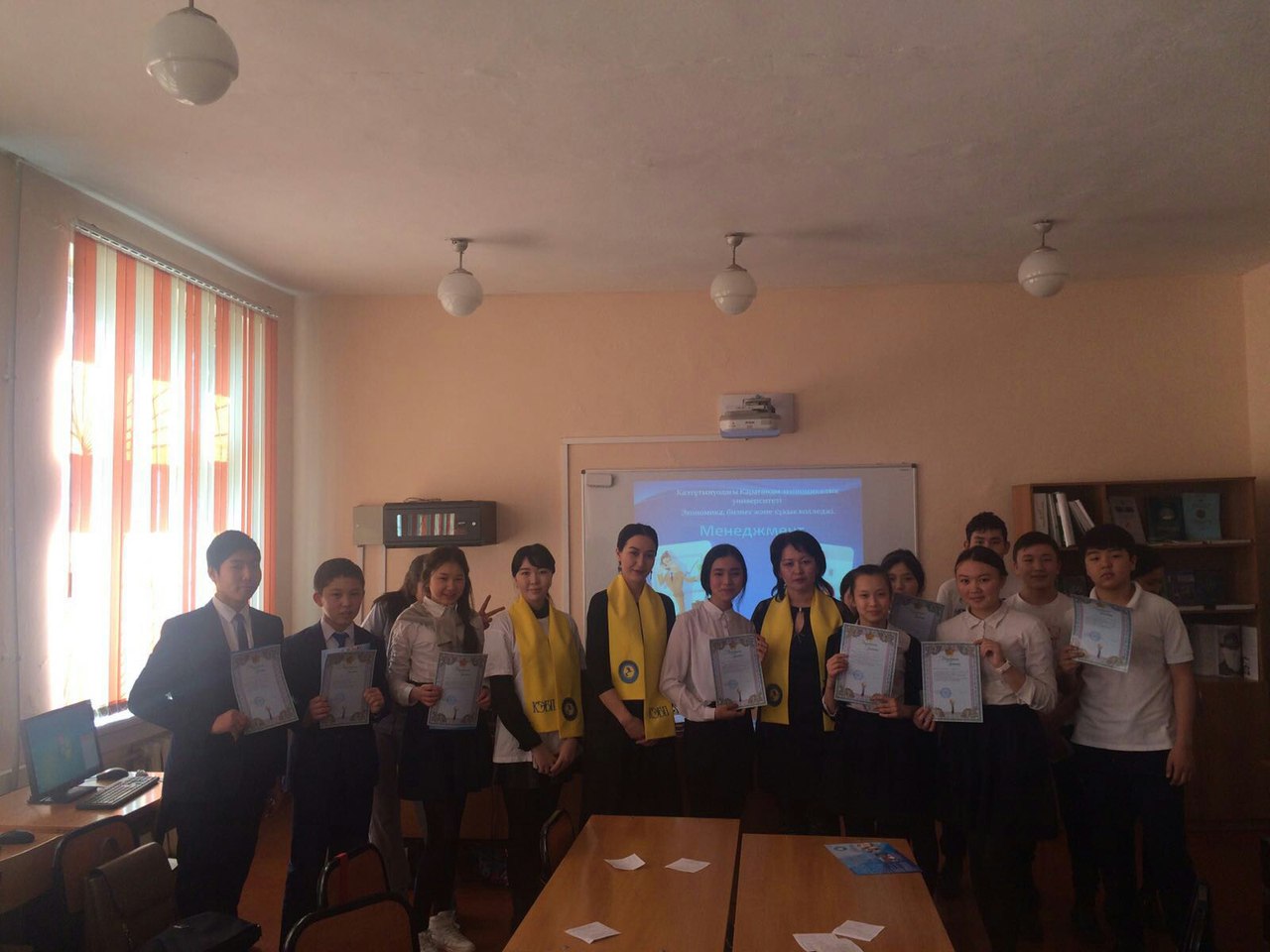 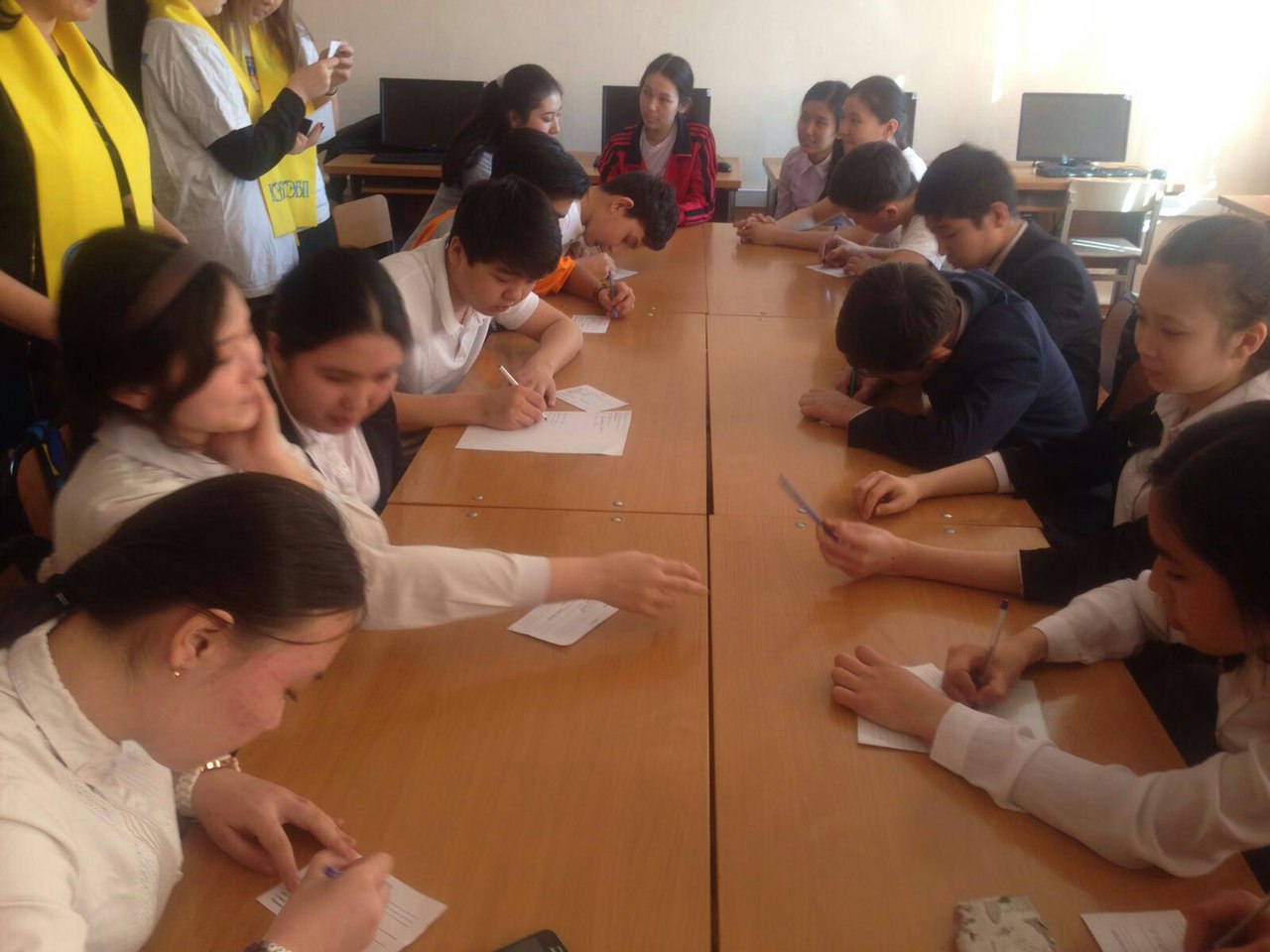 Қазтұтұнудағы экономикалық Университеті
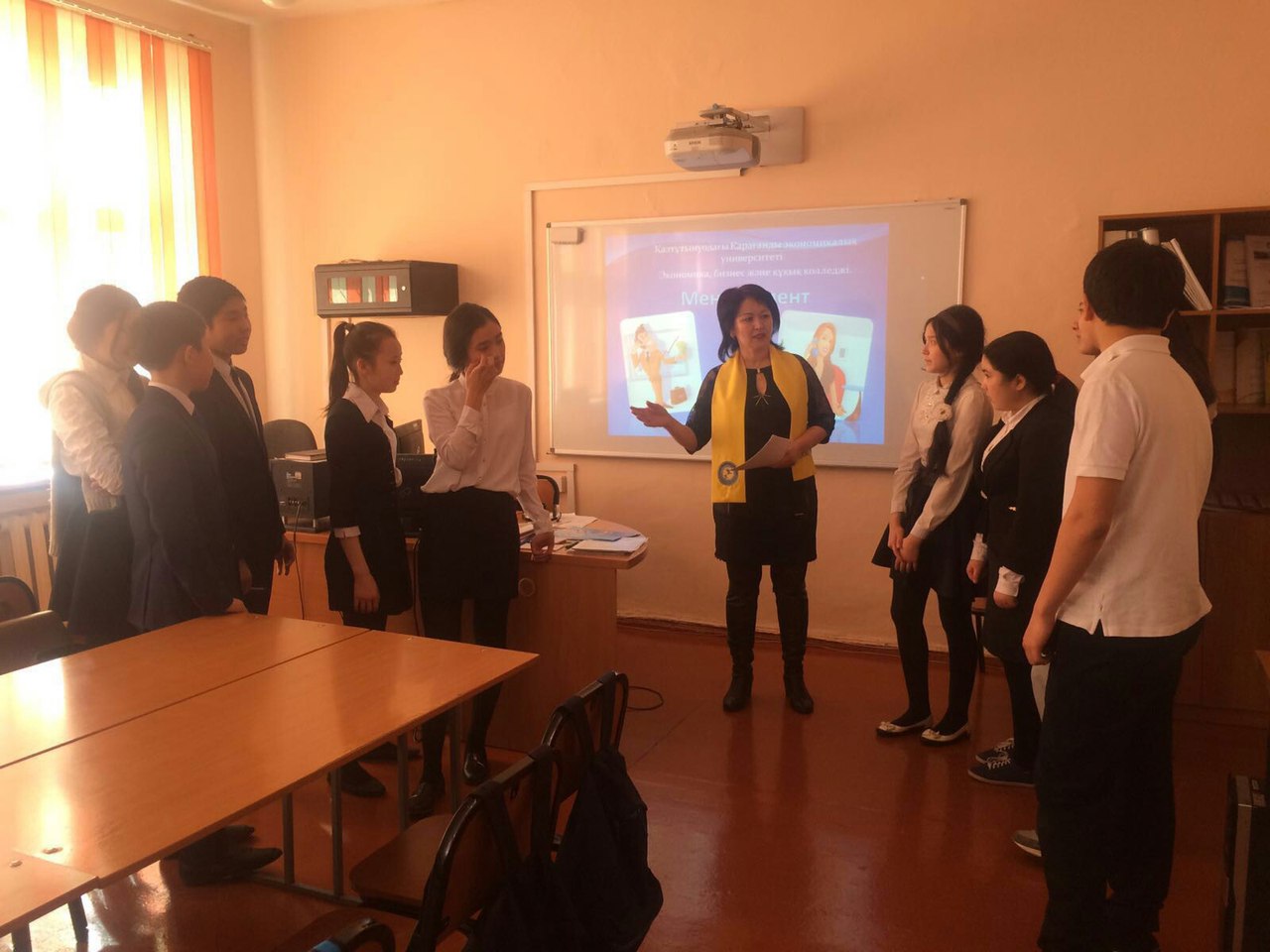 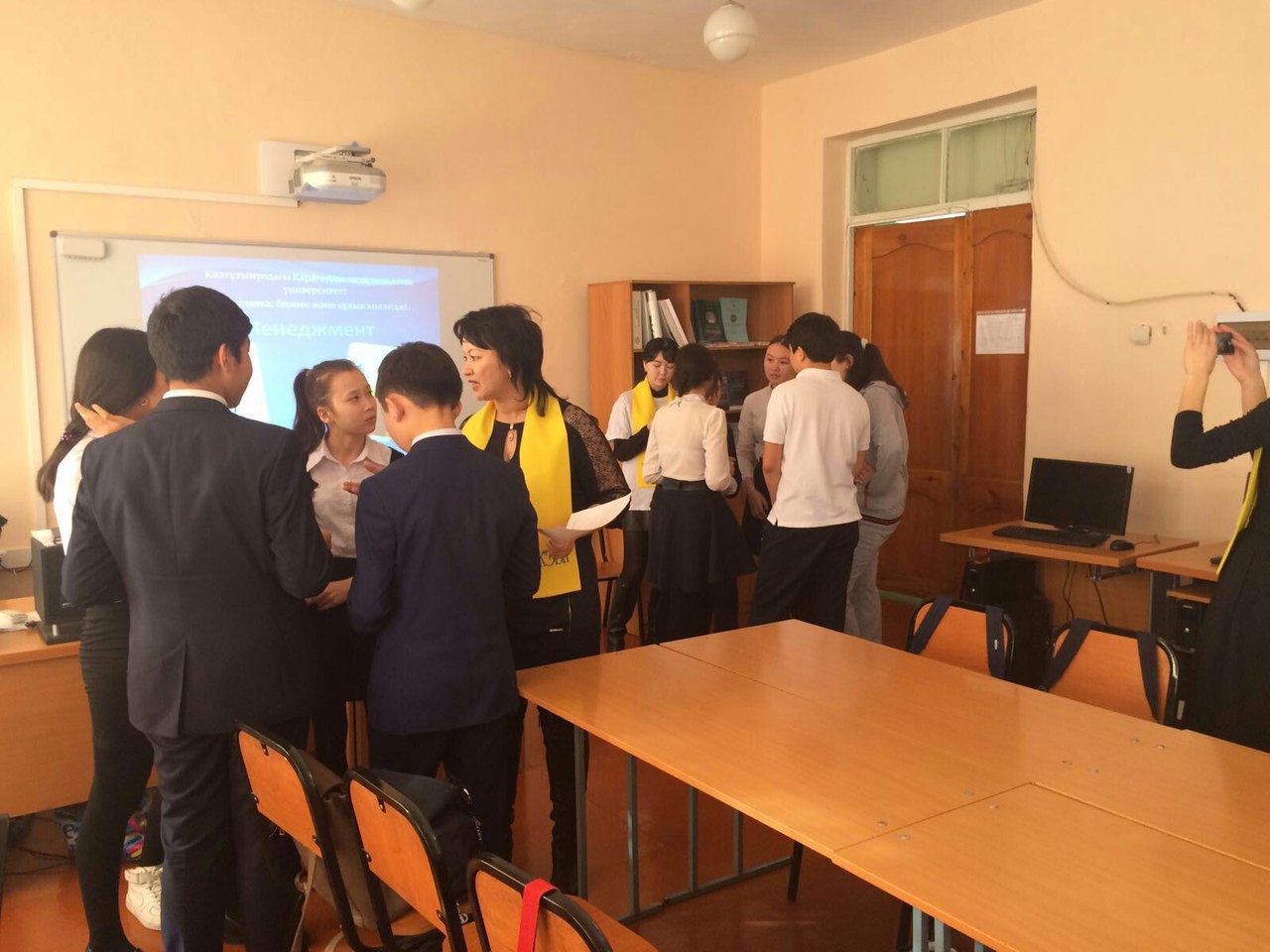 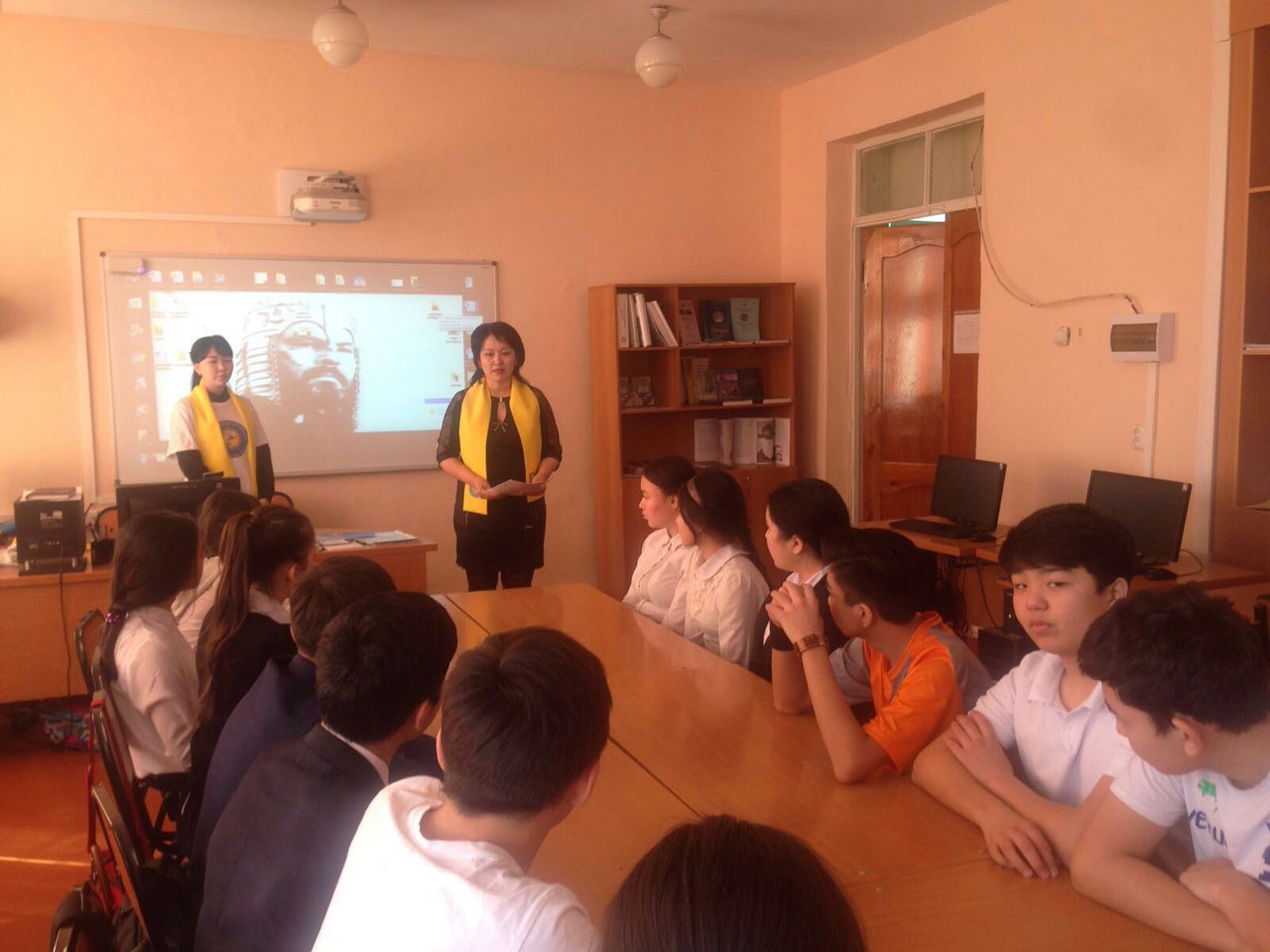 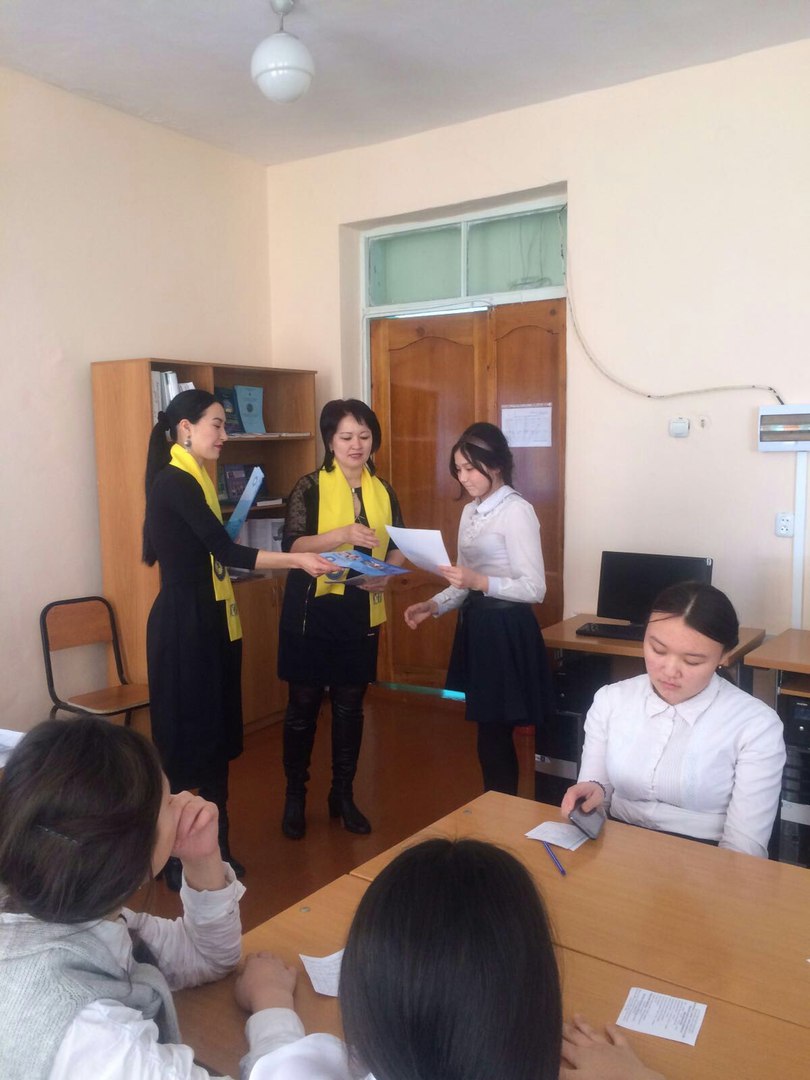 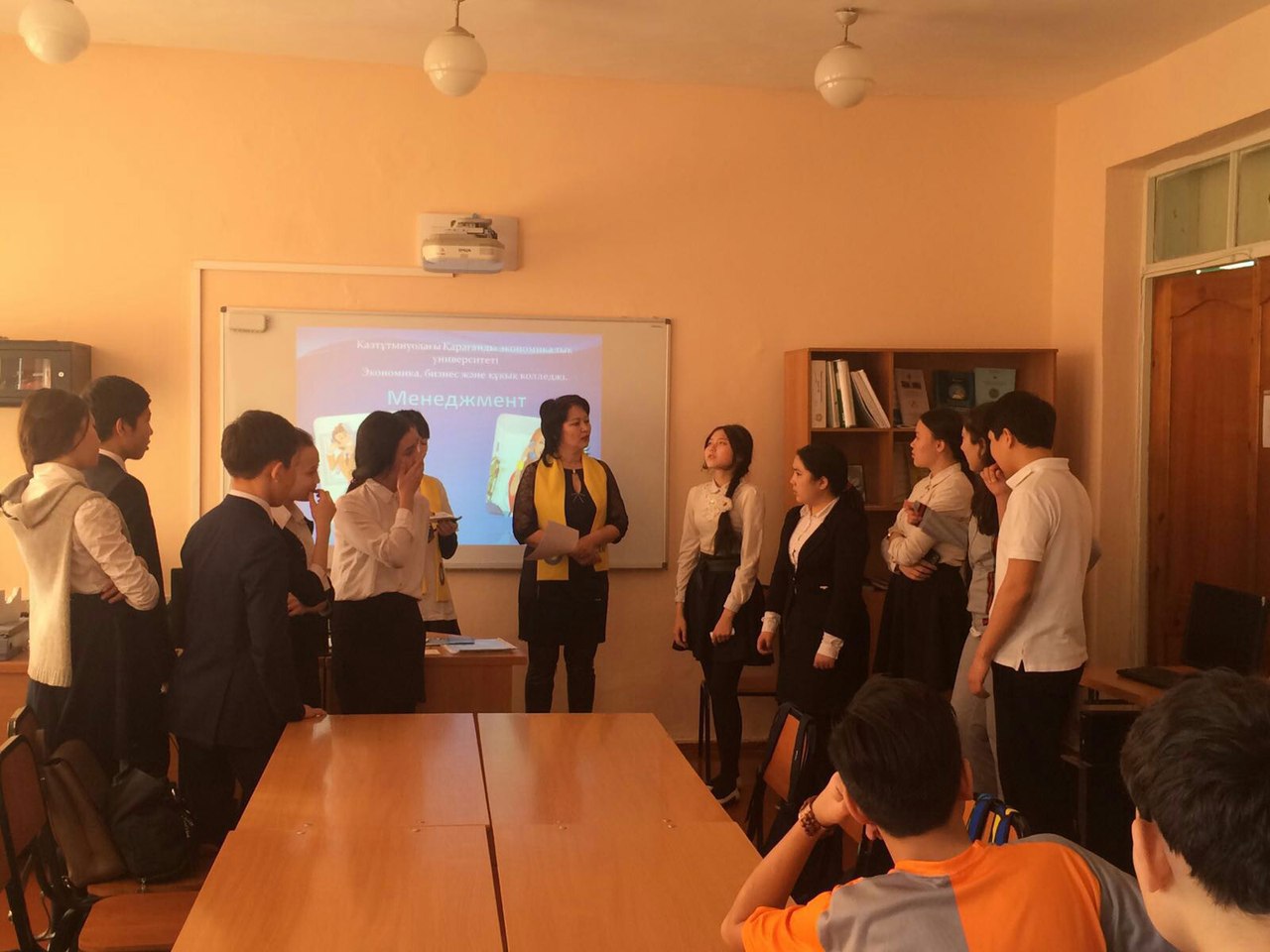 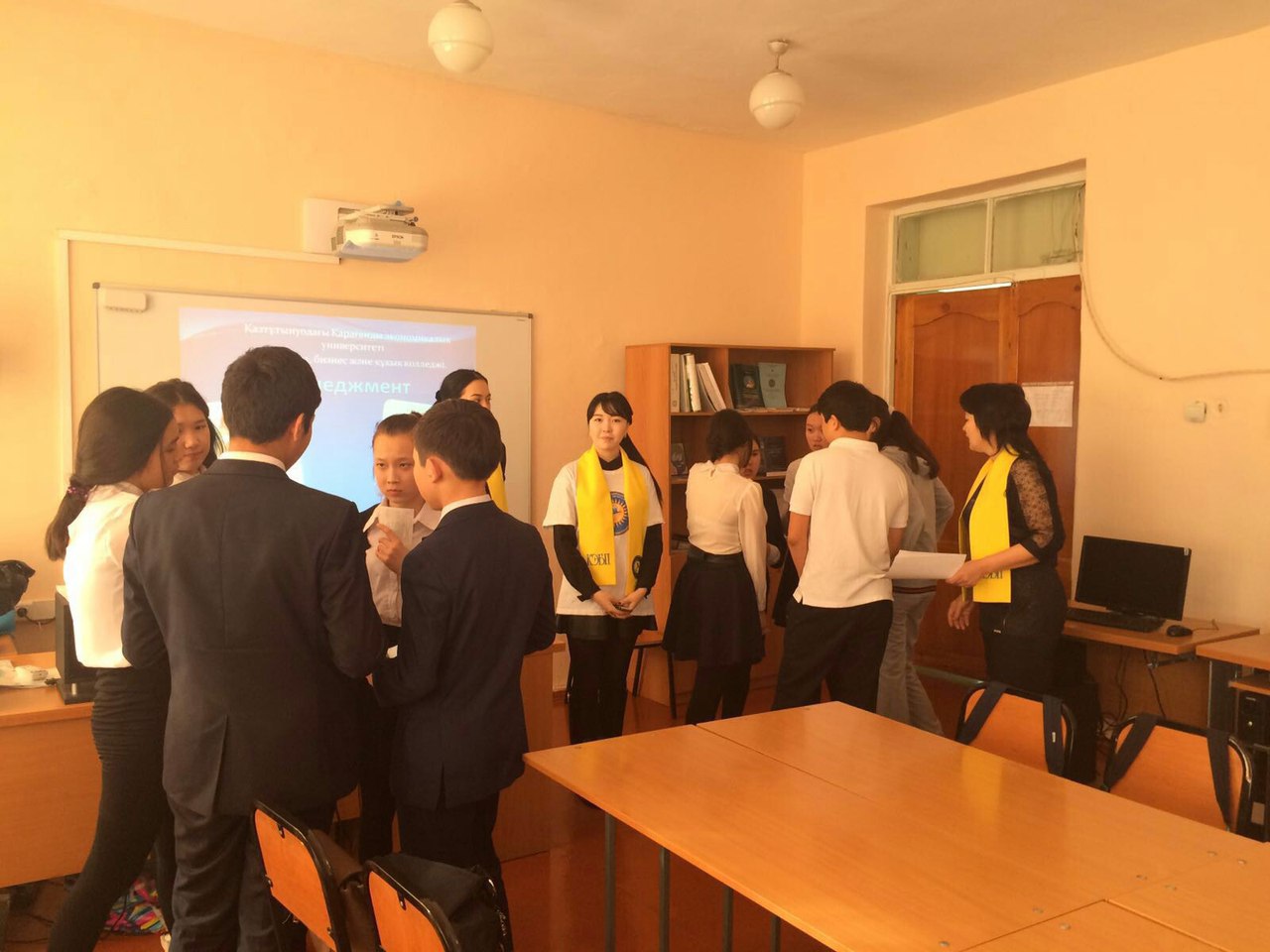 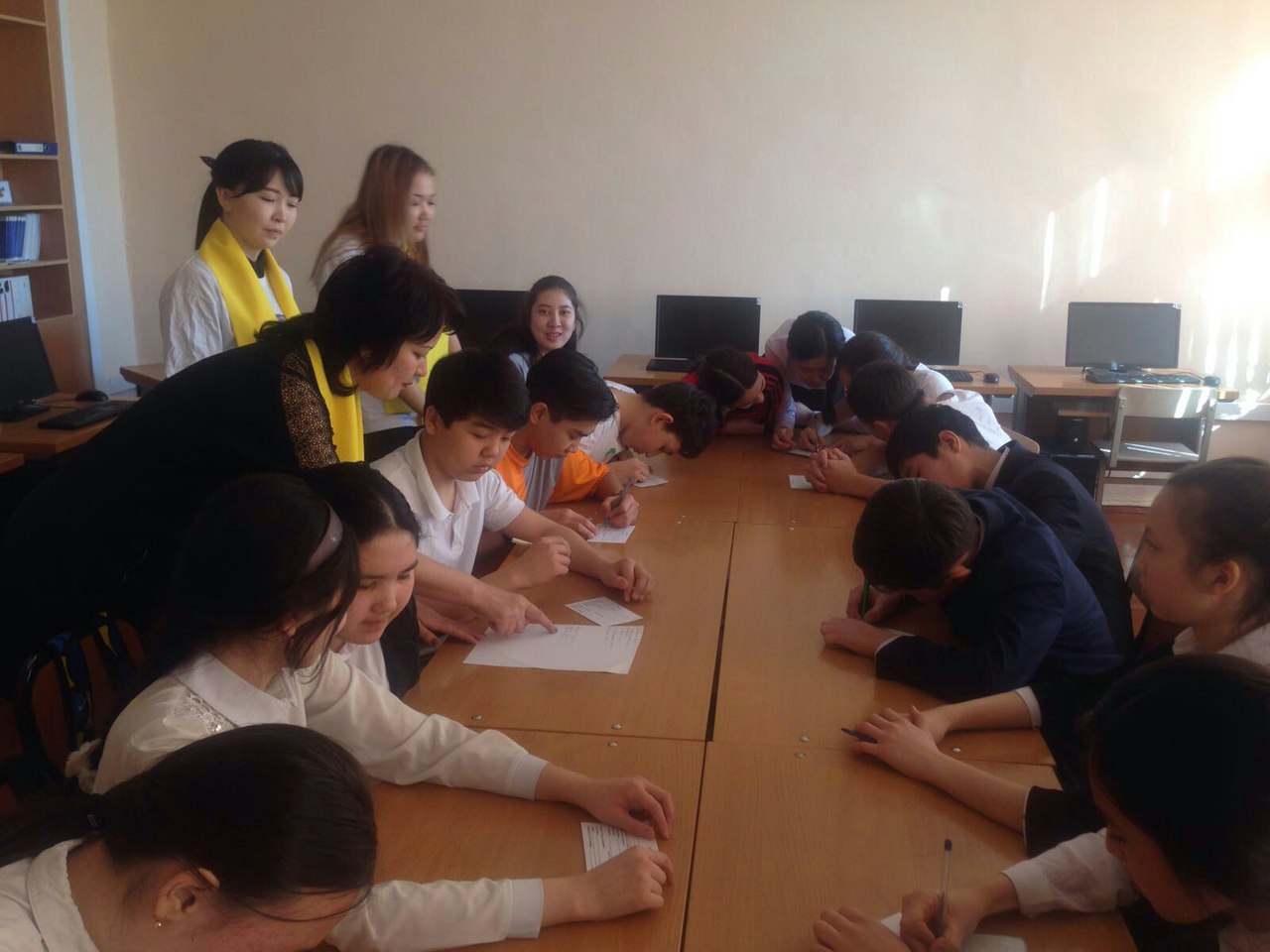 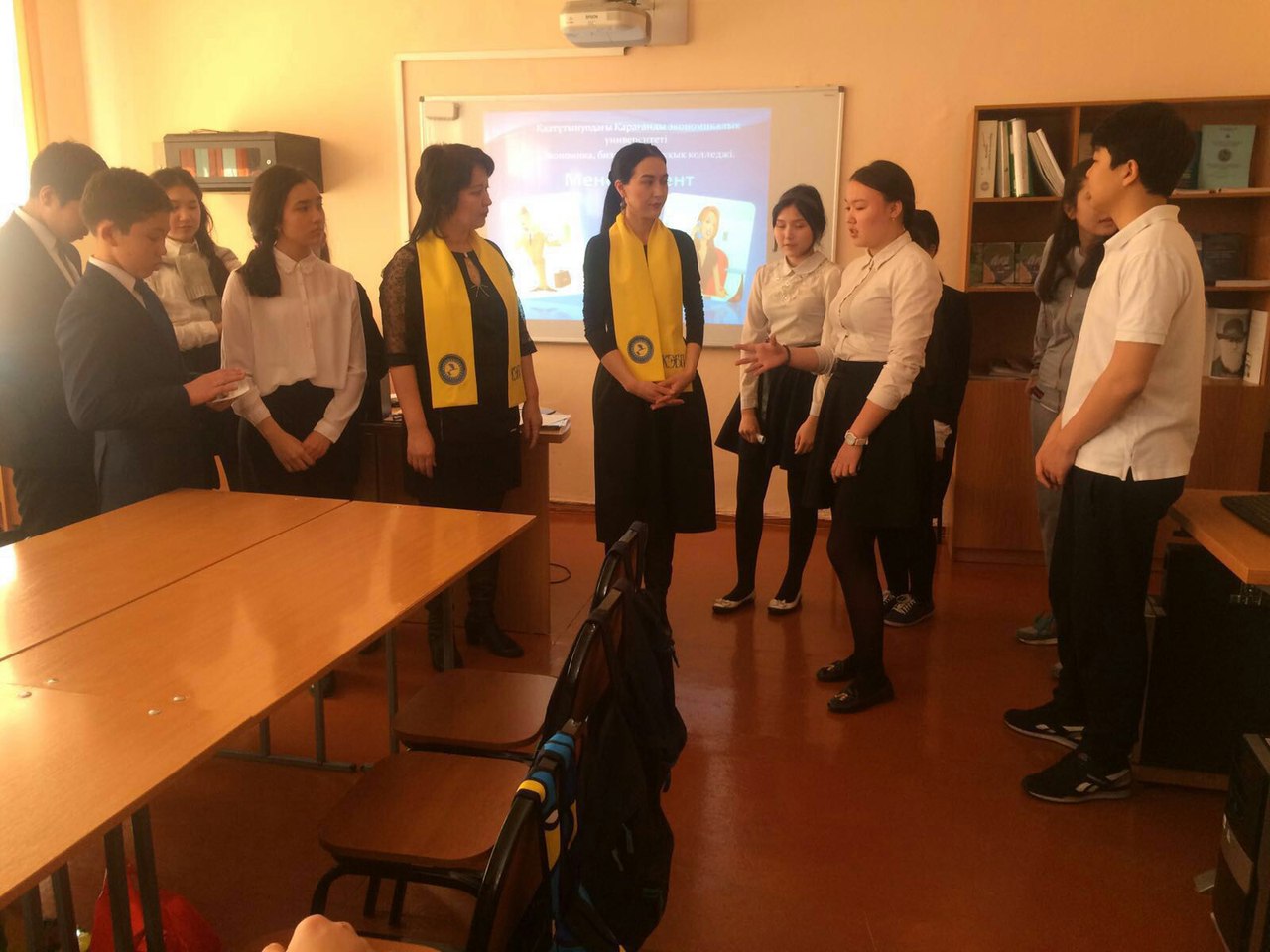 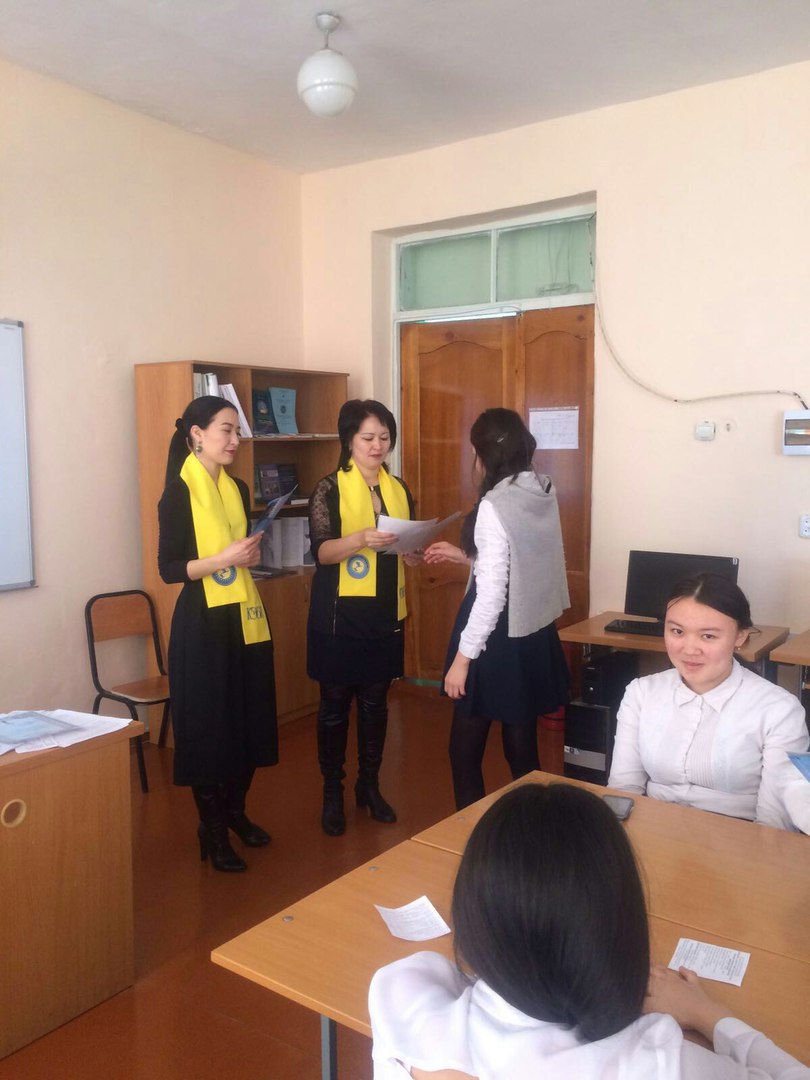 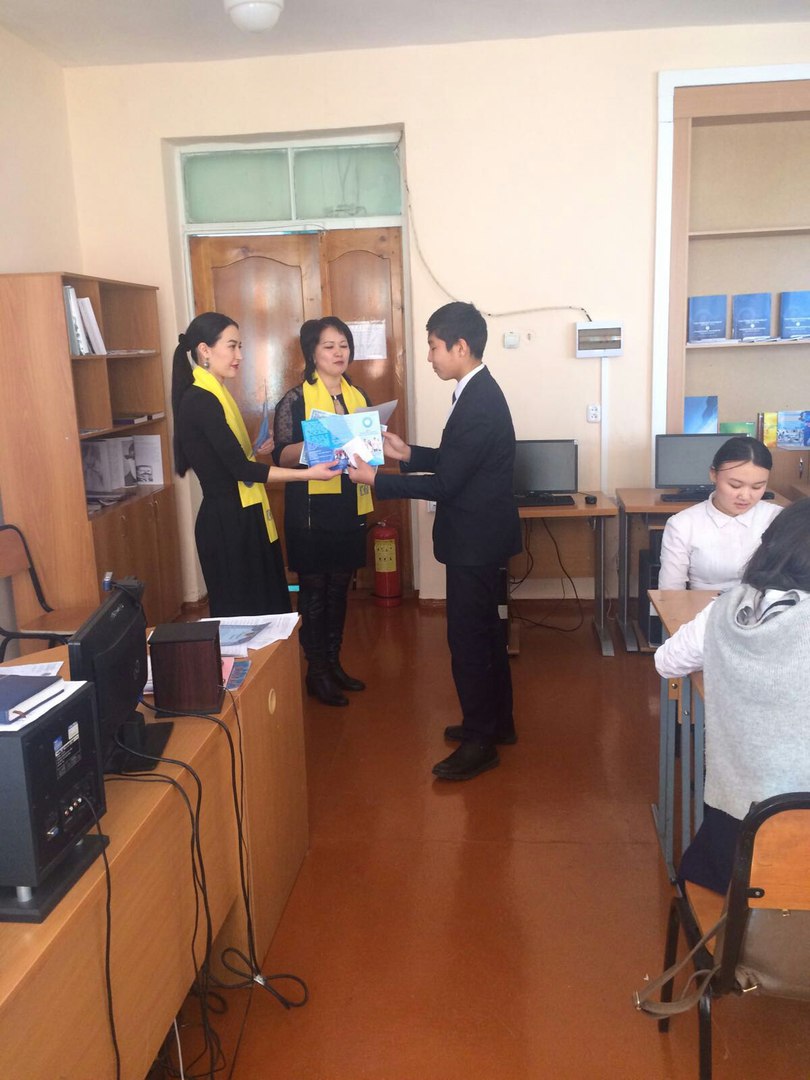 Колледж Экономики и бизнеса
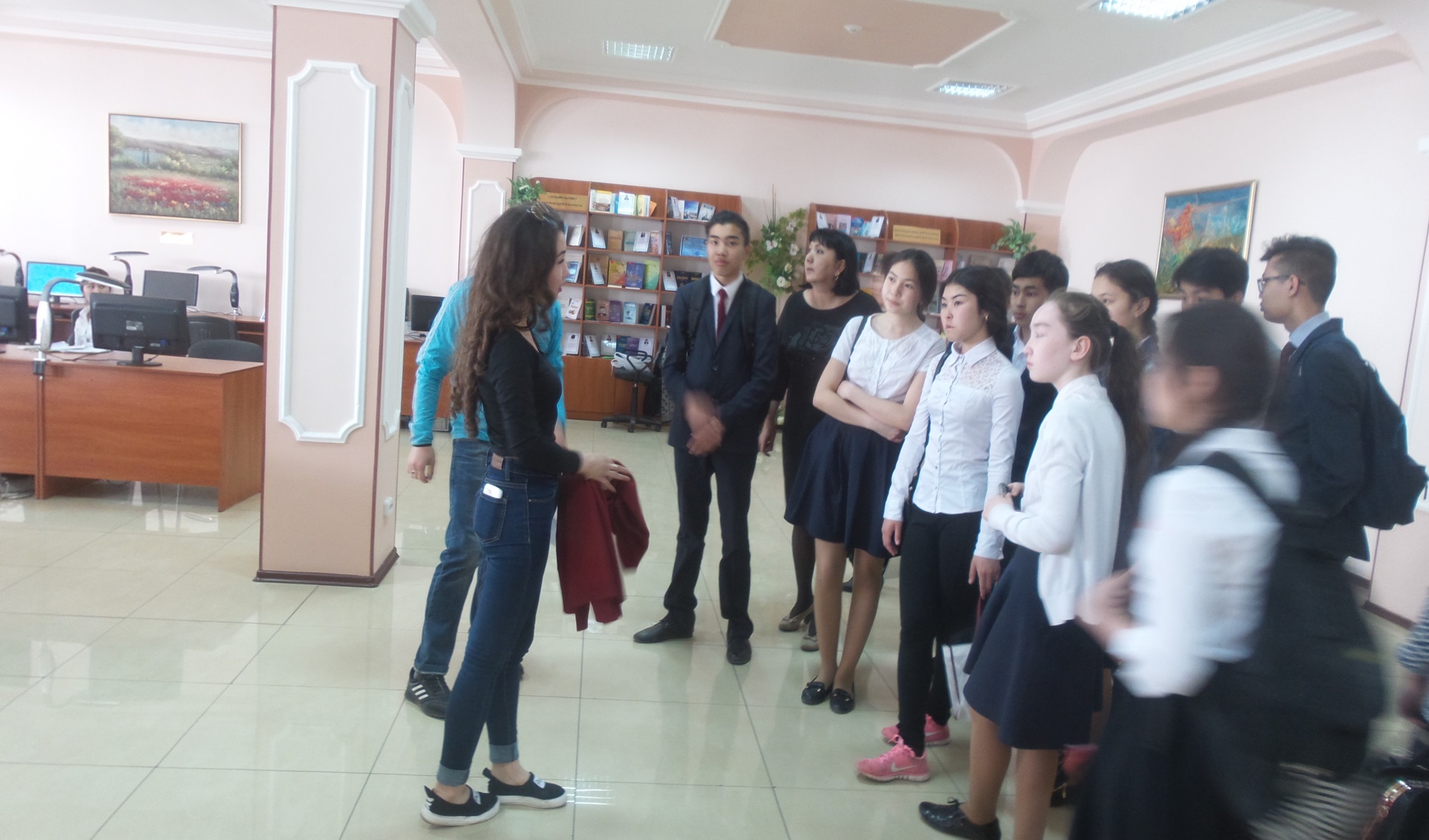 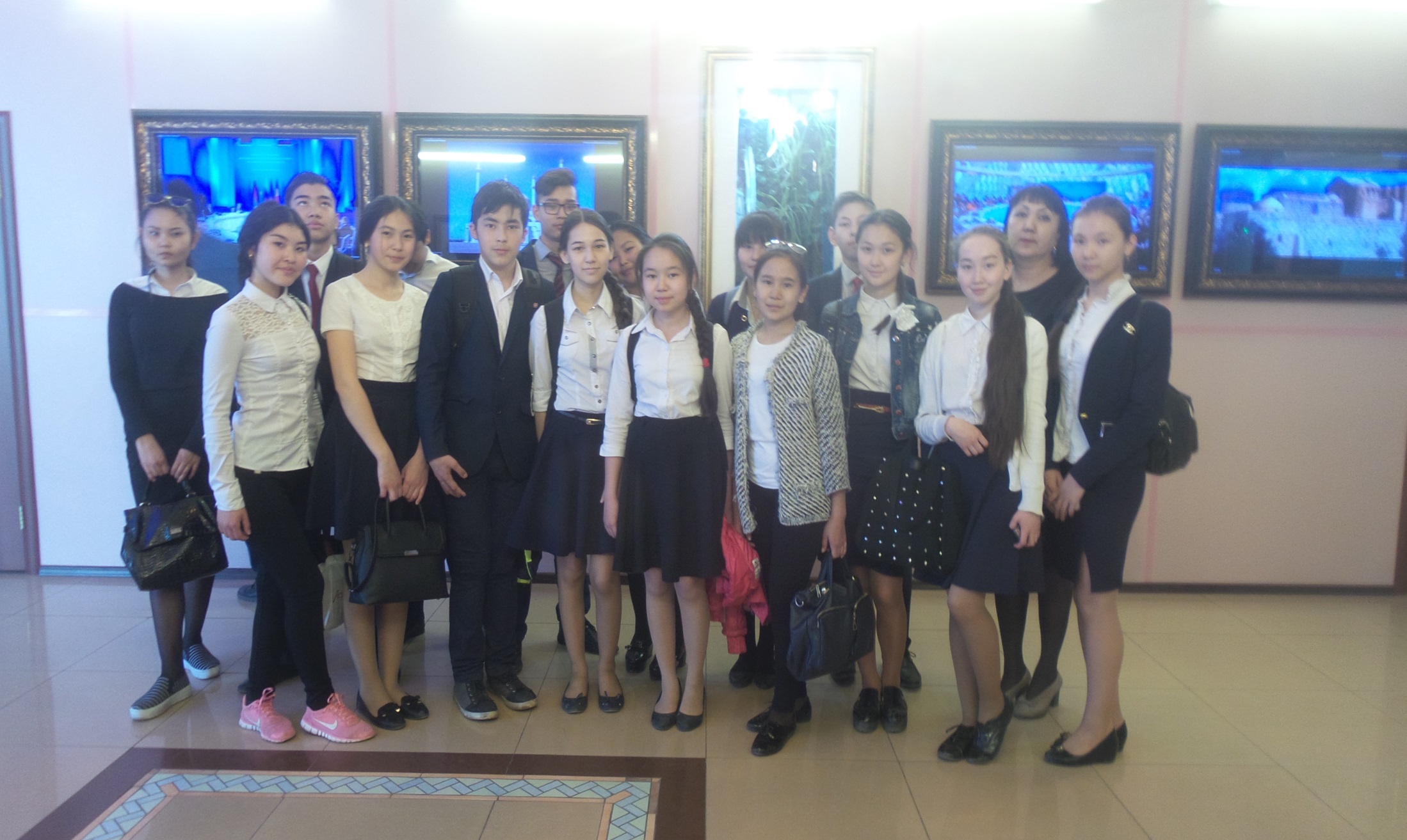 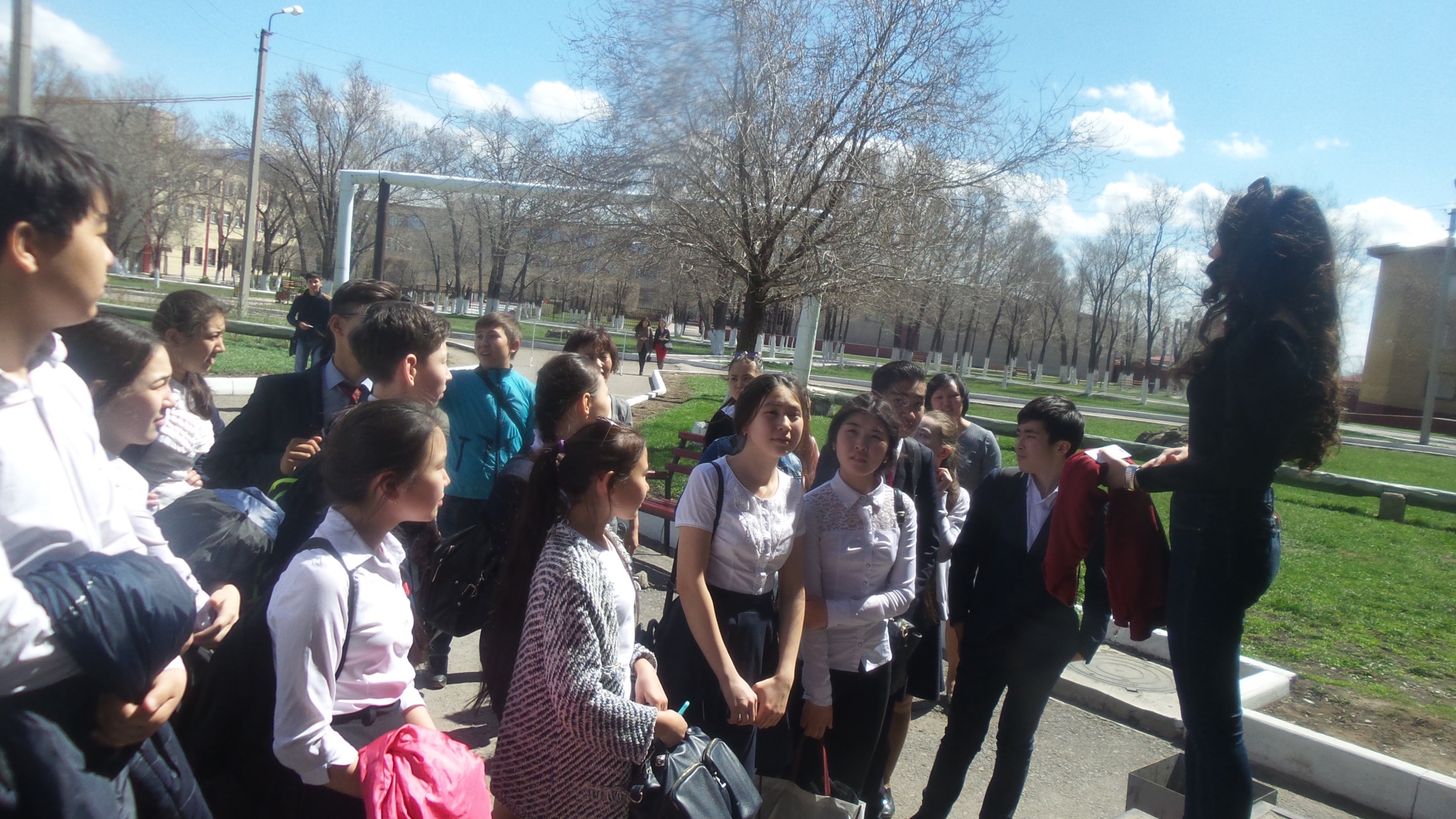 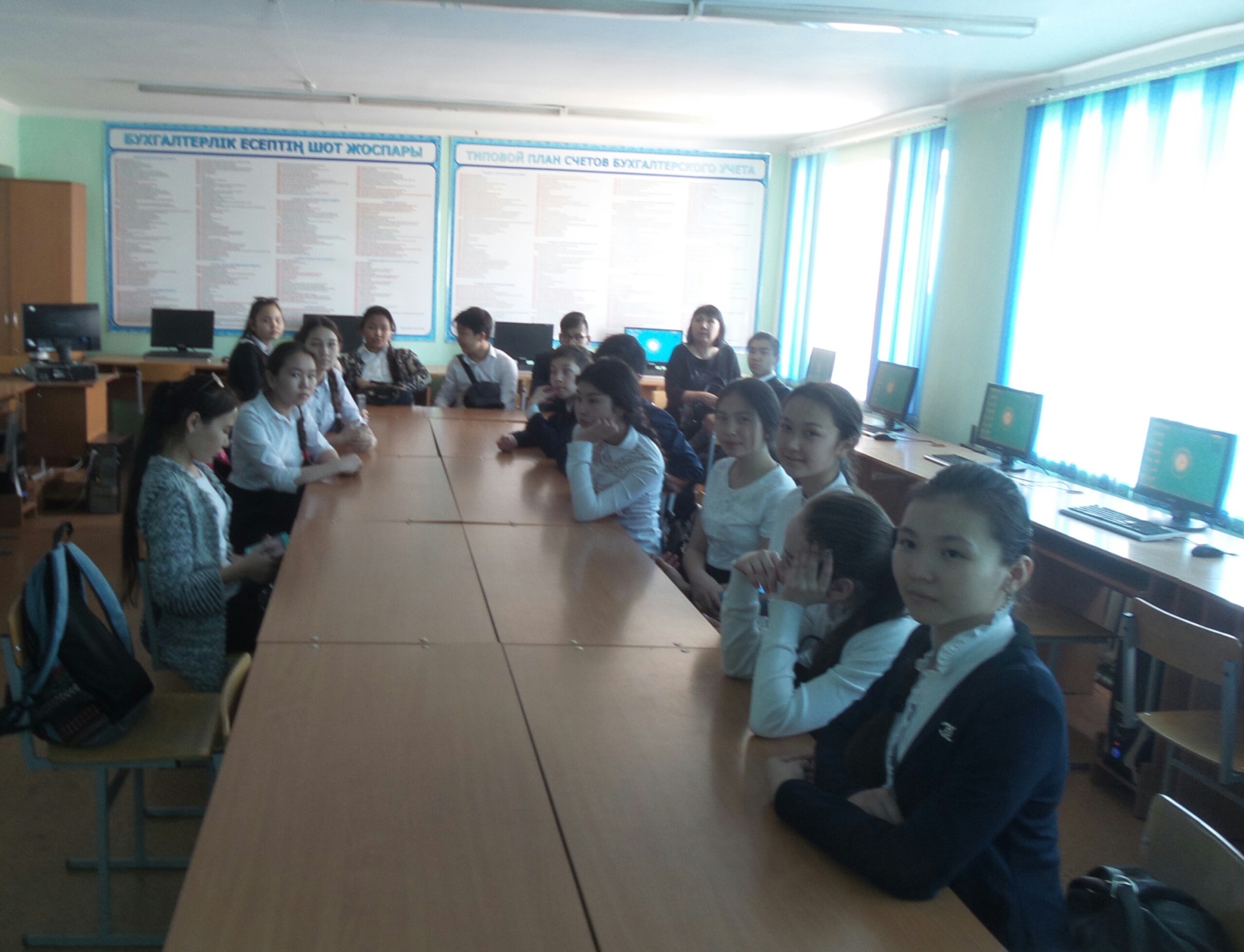 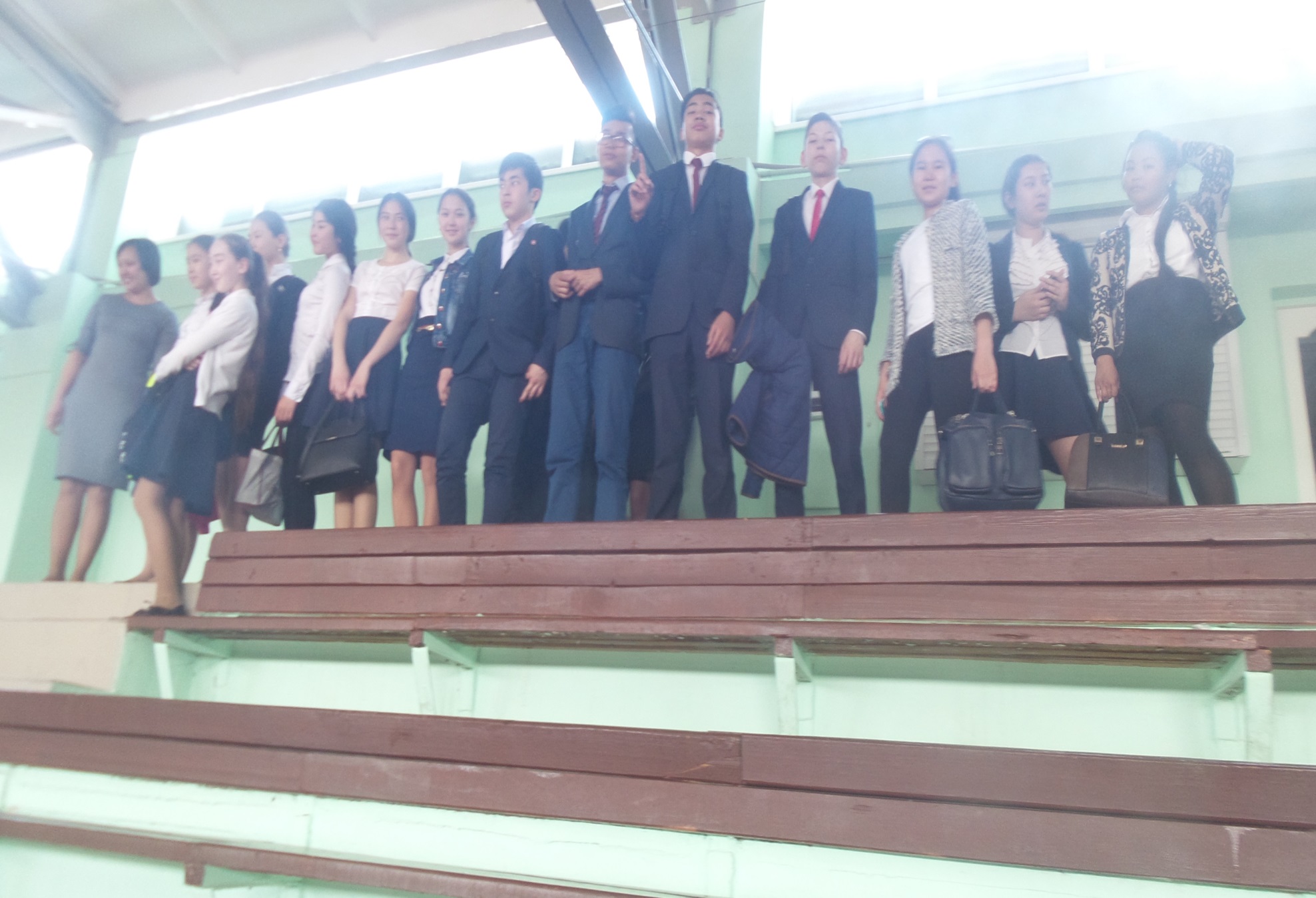 Колледж Экономики и статистики
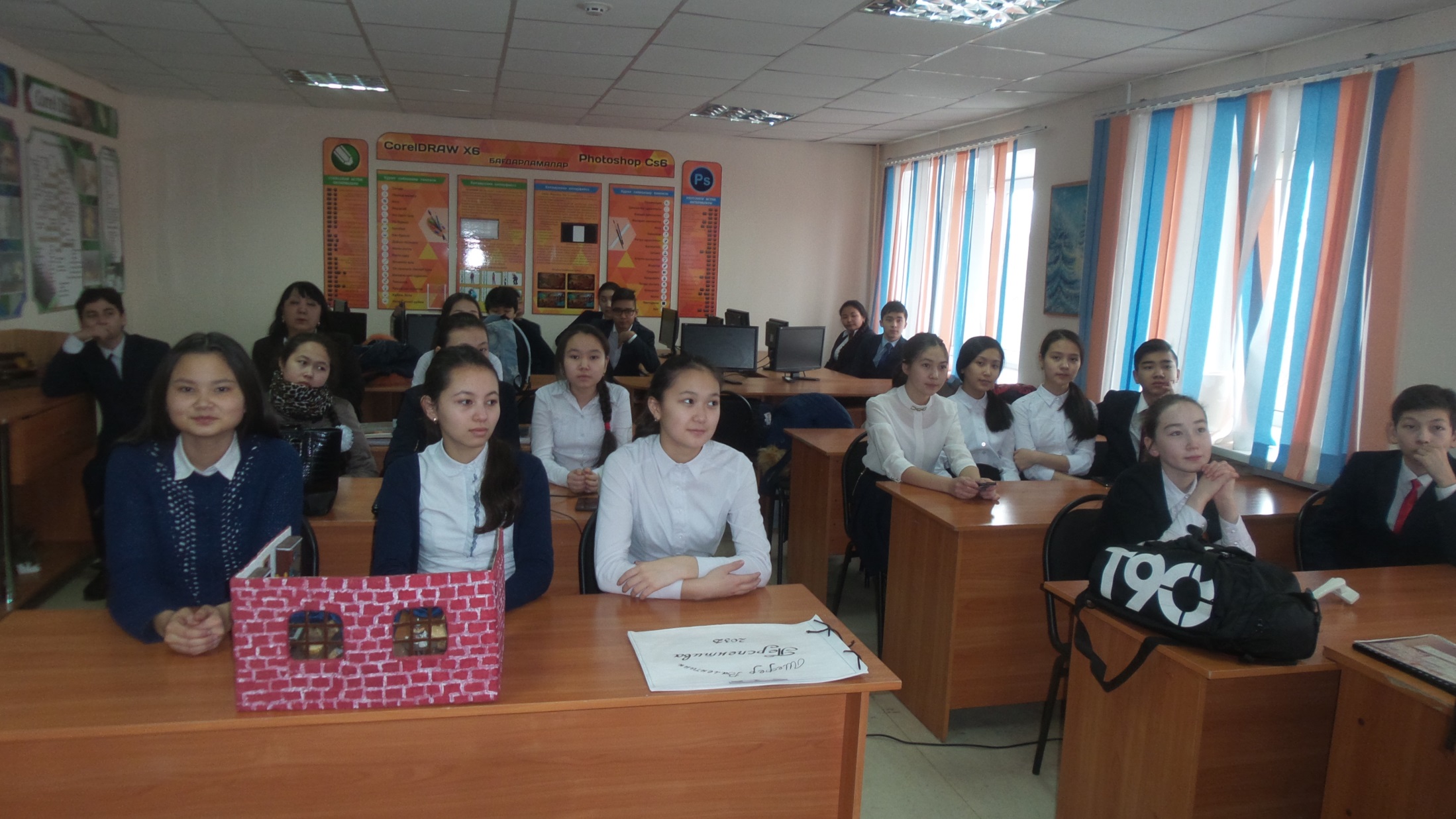 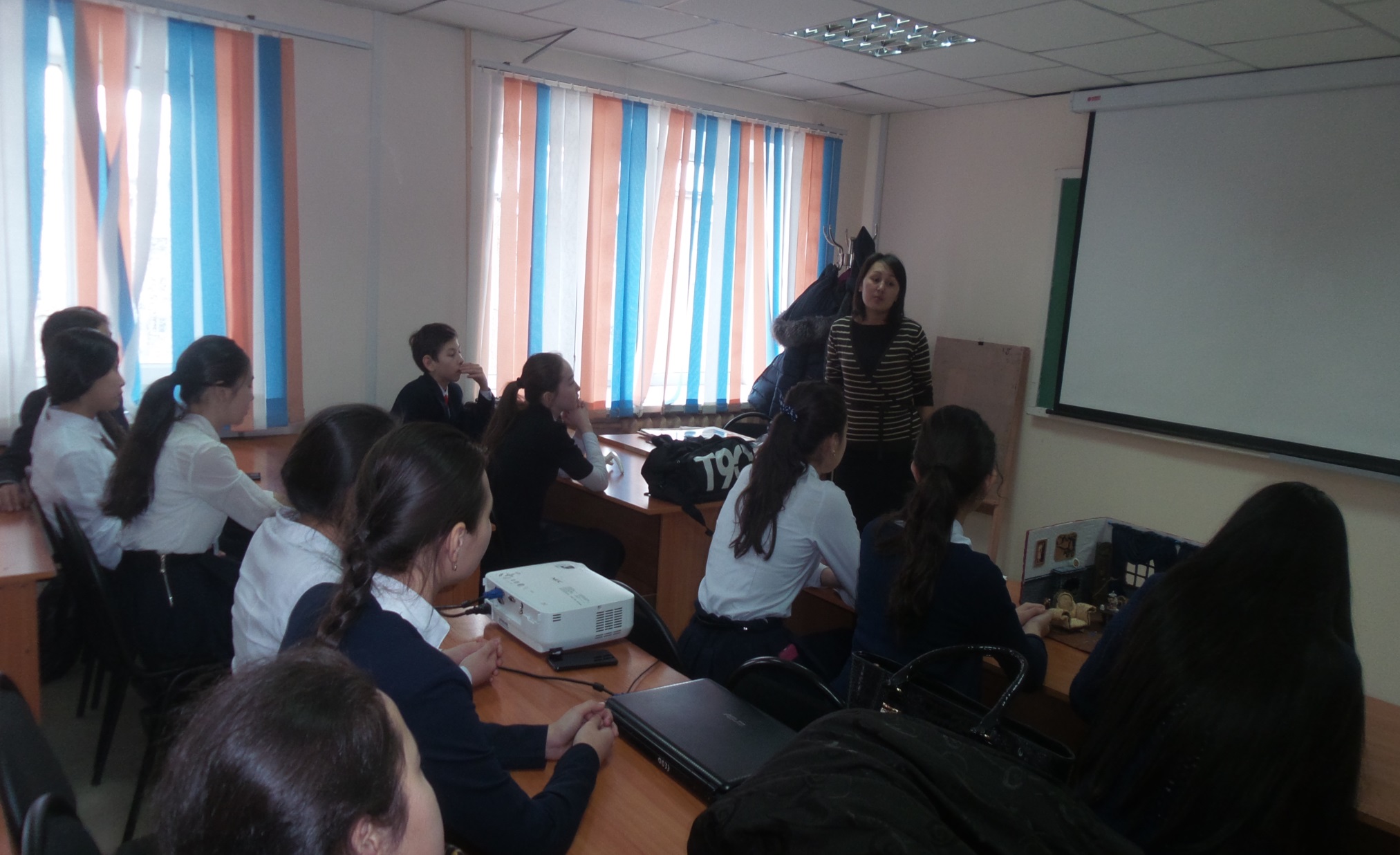 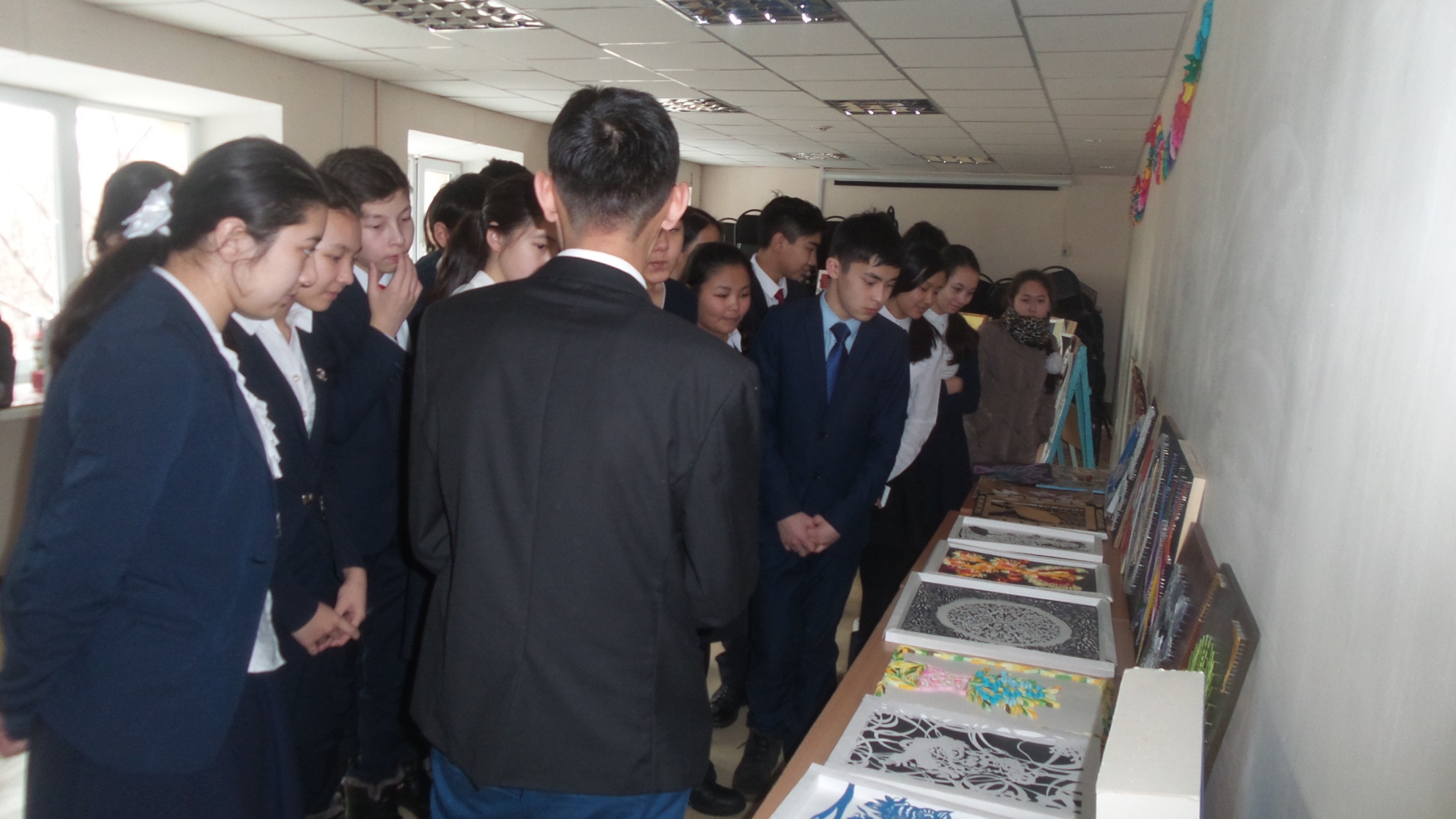 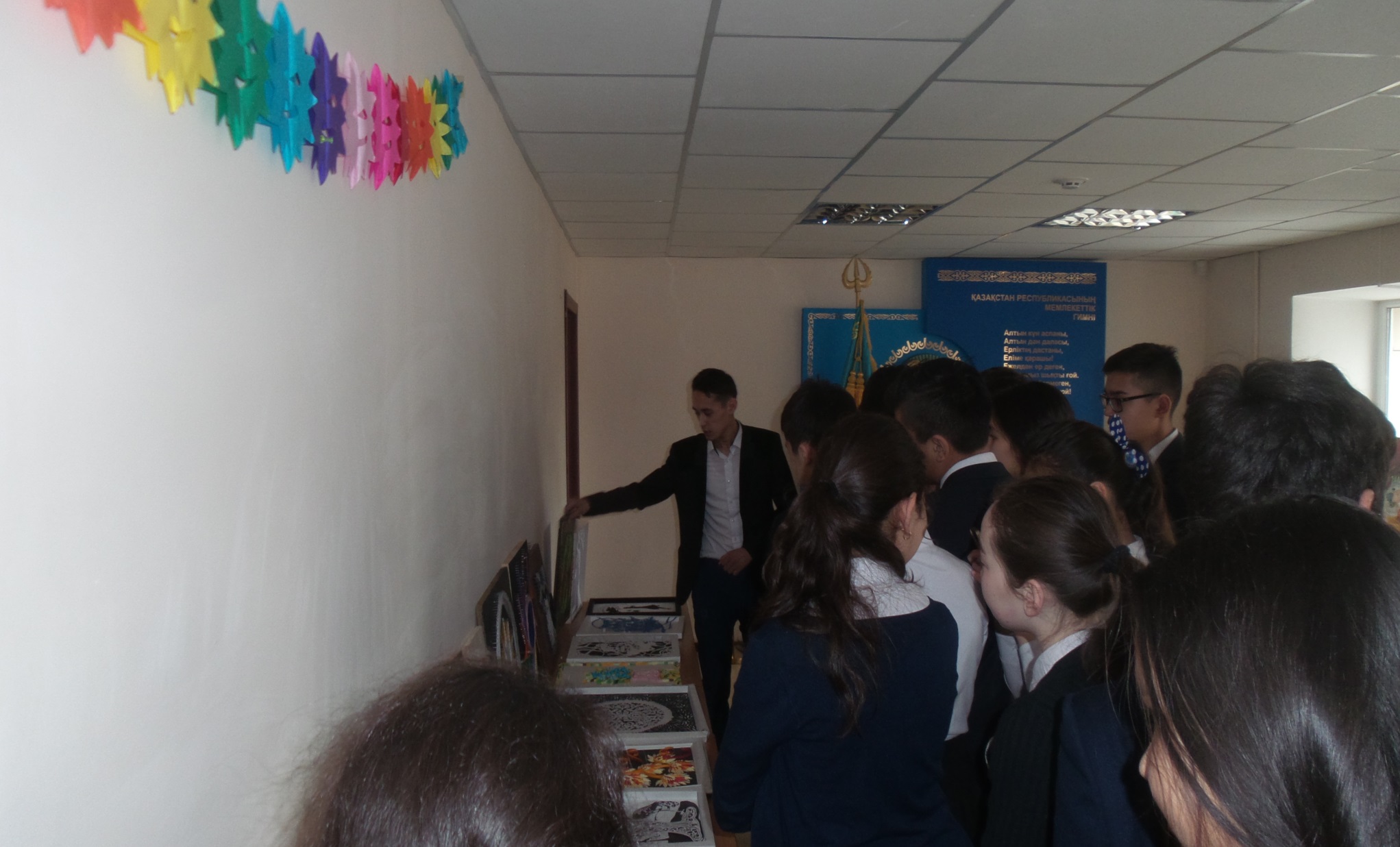 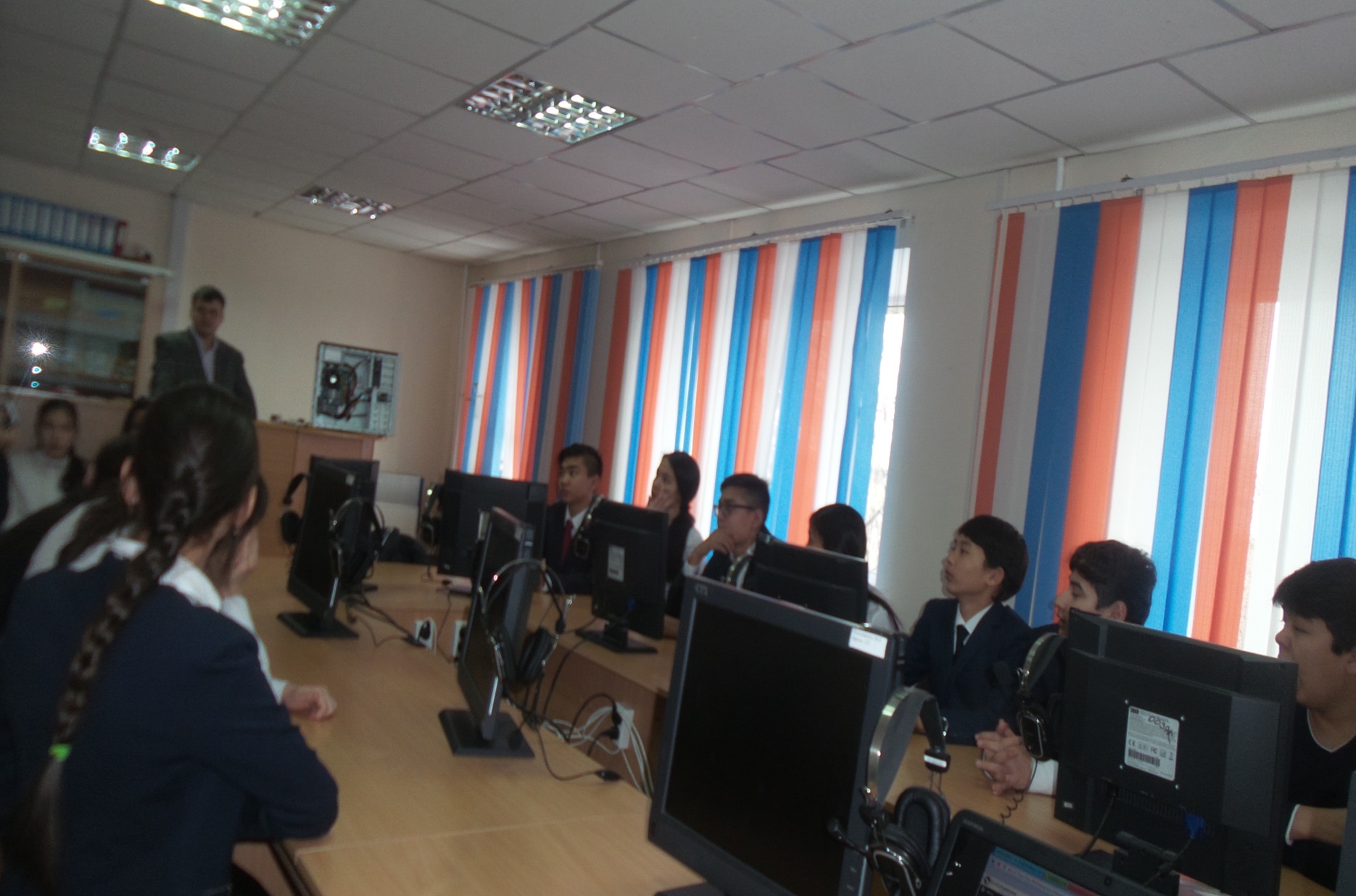 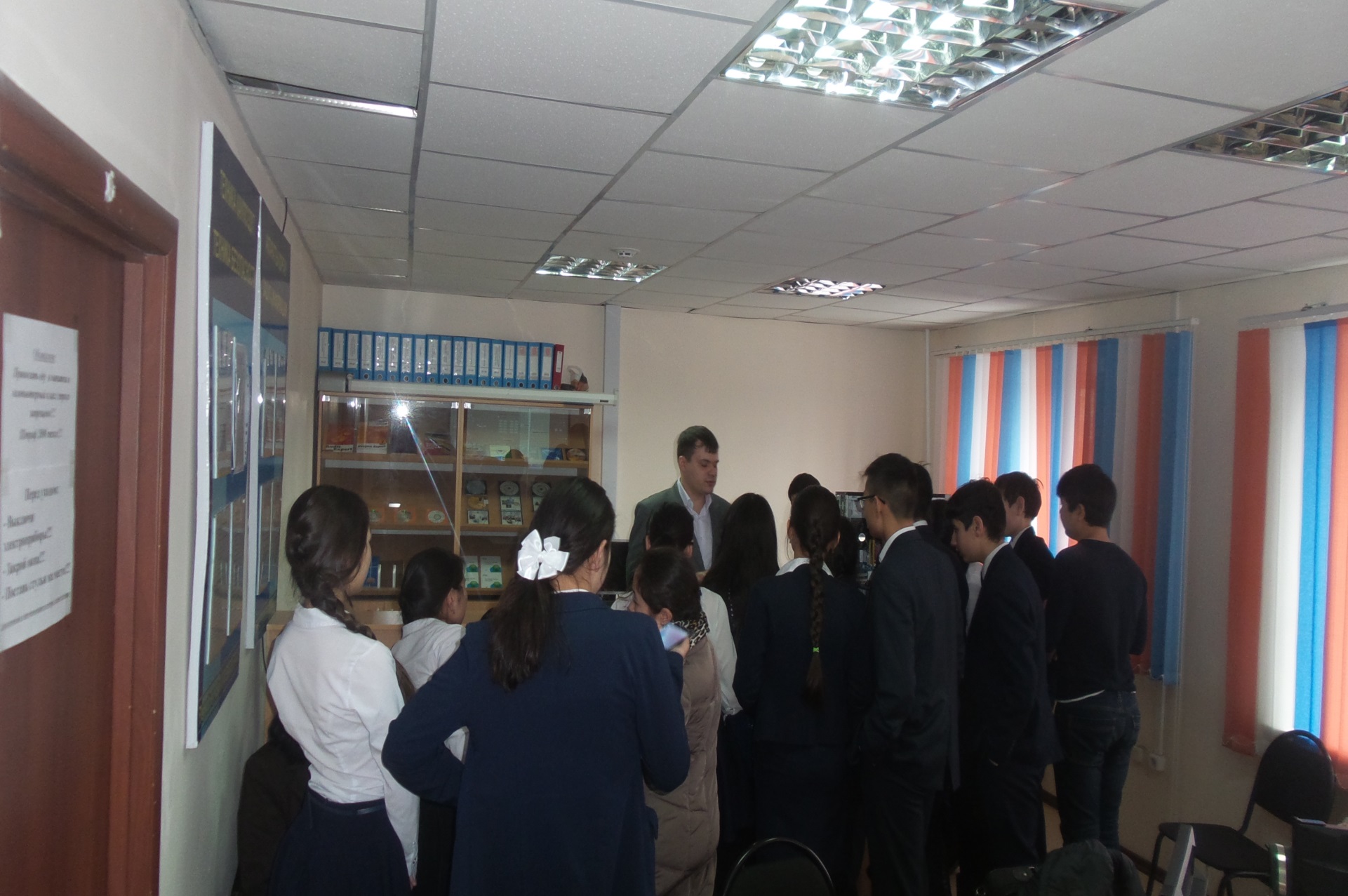 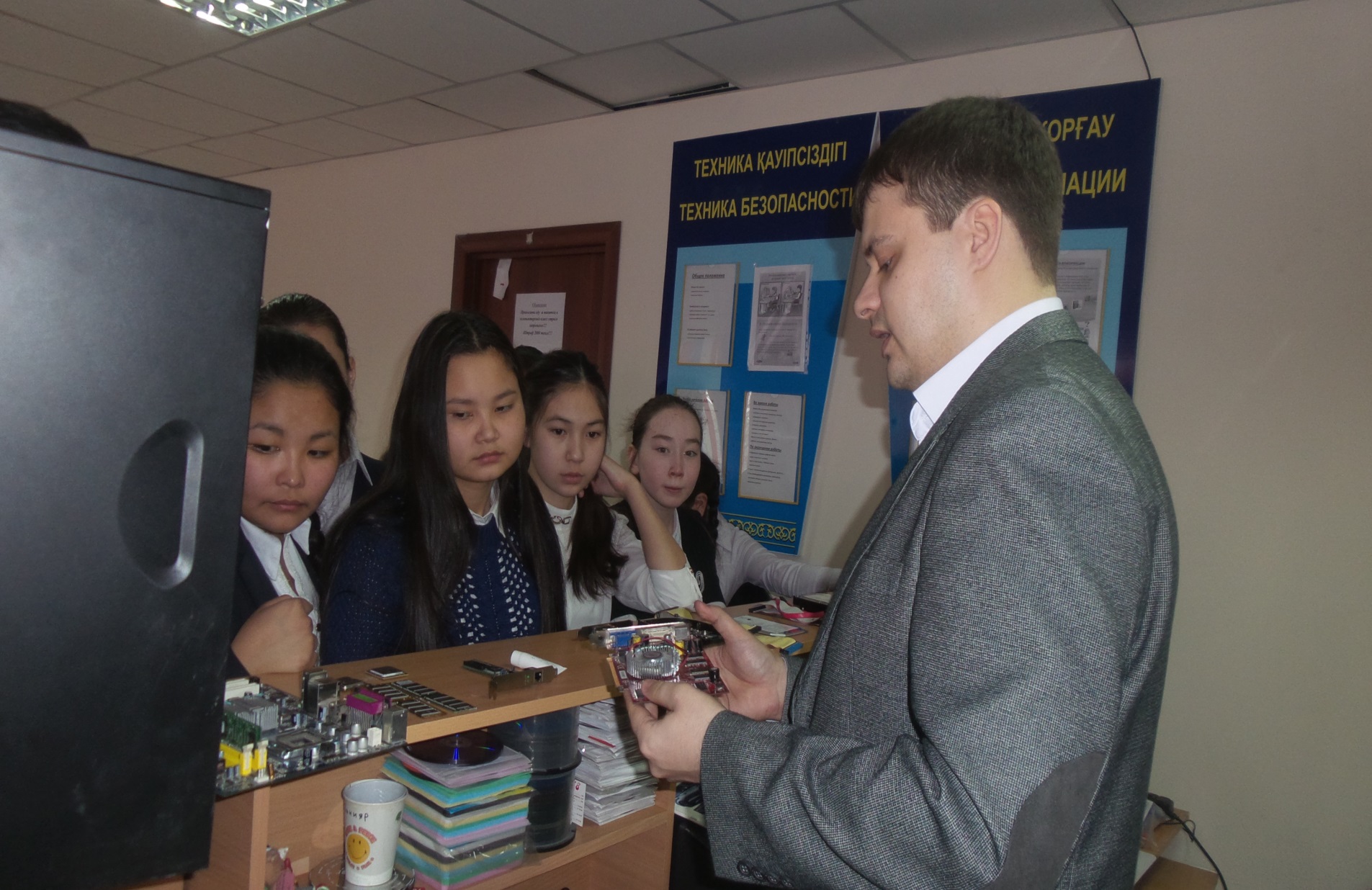 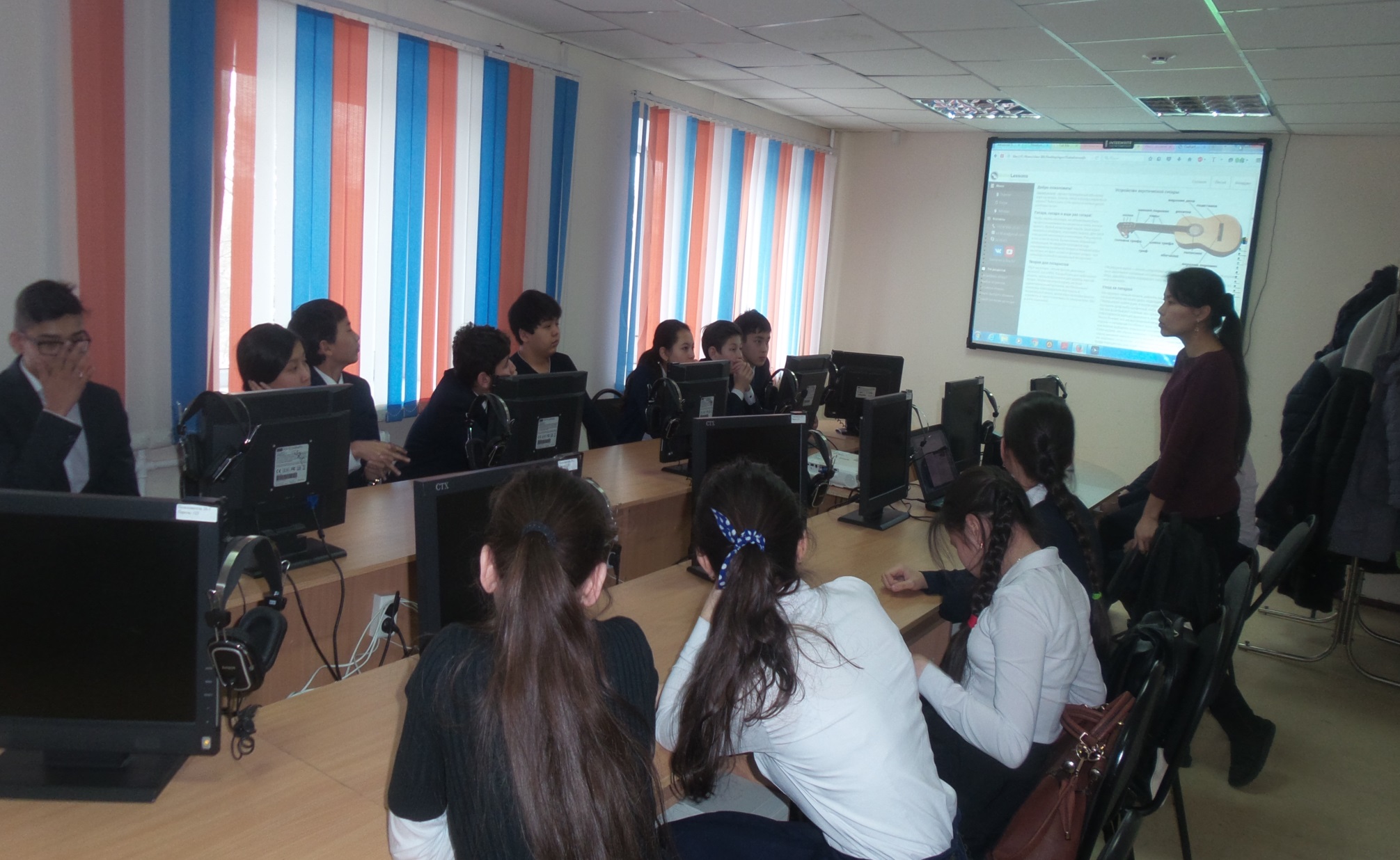